Matematikai titkok
Epizód: A téglatest térfogata,felszíne
Az általános téglatest felszíne,térfogata
A=2*(a*b+a*c+b*c)
V=a*b*c
A négyzetes hasáb felszíne,térfogata
A=a*a*2+a*b*4
V=a*b*a
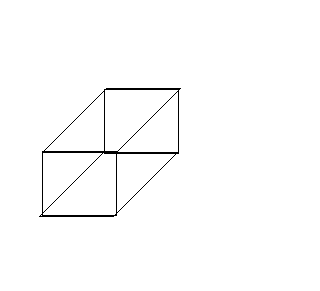 A kocka felszíne,térfogata
A=a*a*6
V=a*a*a
Gyakorlás
Térfogat mértékegységek
1mm3< *1000  1cm3< *1000    1dm3  <*1000   1m3 <*1000000000  1km3